Baseball Field Project
2020-2021
Checklist
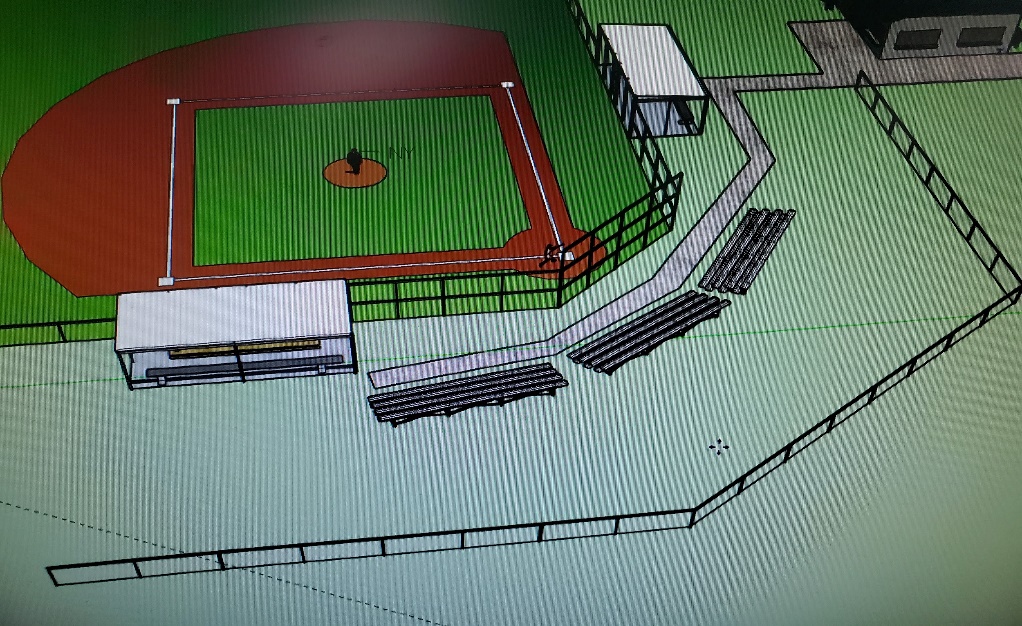 Replace all doors 
New roofs
Redo concrete
Benches 
Hooks
Chain Link
Floors
Divider wall
Expansions
Replace Wood
Plant new grass 
Dirt Work
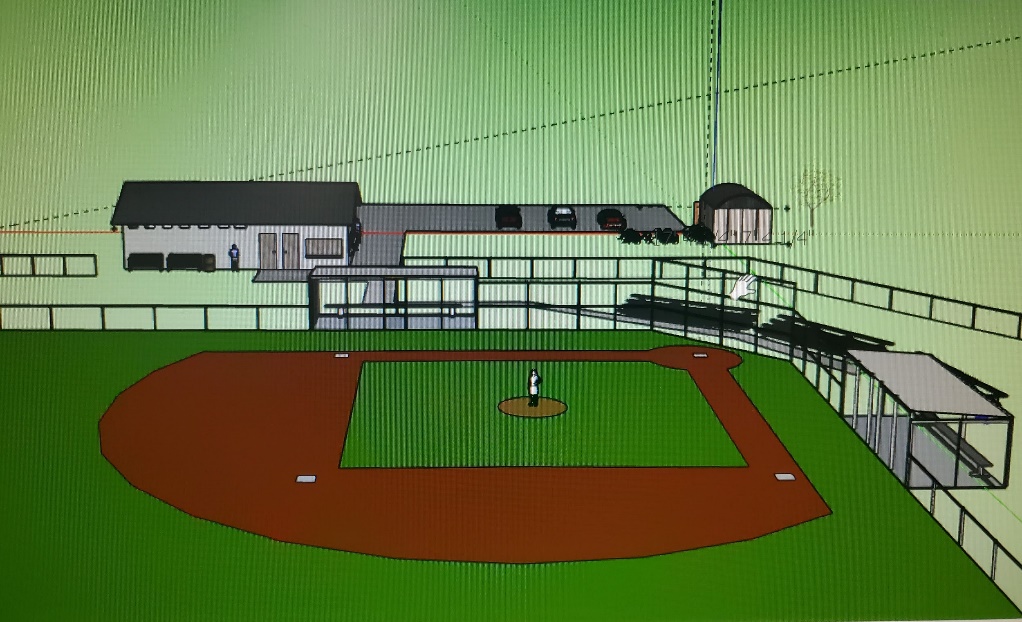 Concession Stand
Things Needed:
Replace all doors
Cabinets
New roof rusting
Cement
Landscaping
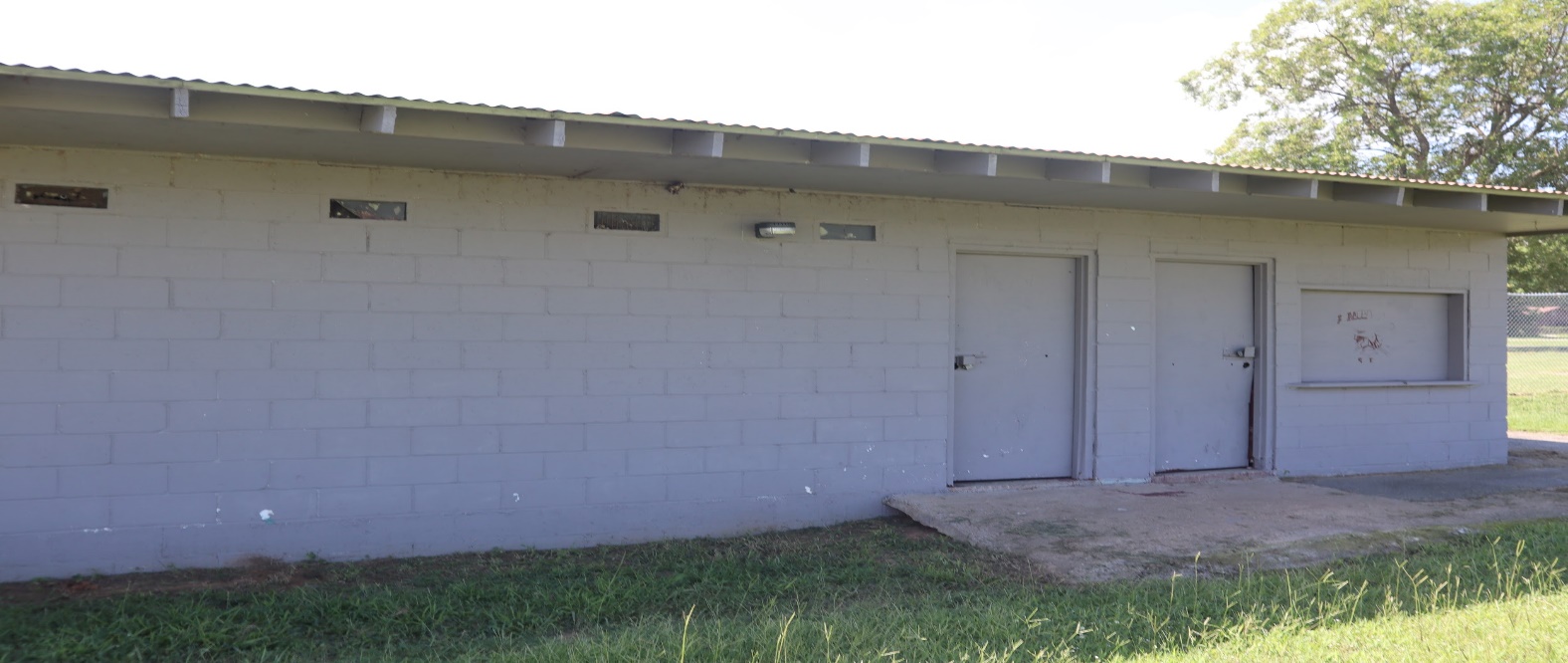 The New and Approved Concession Stand
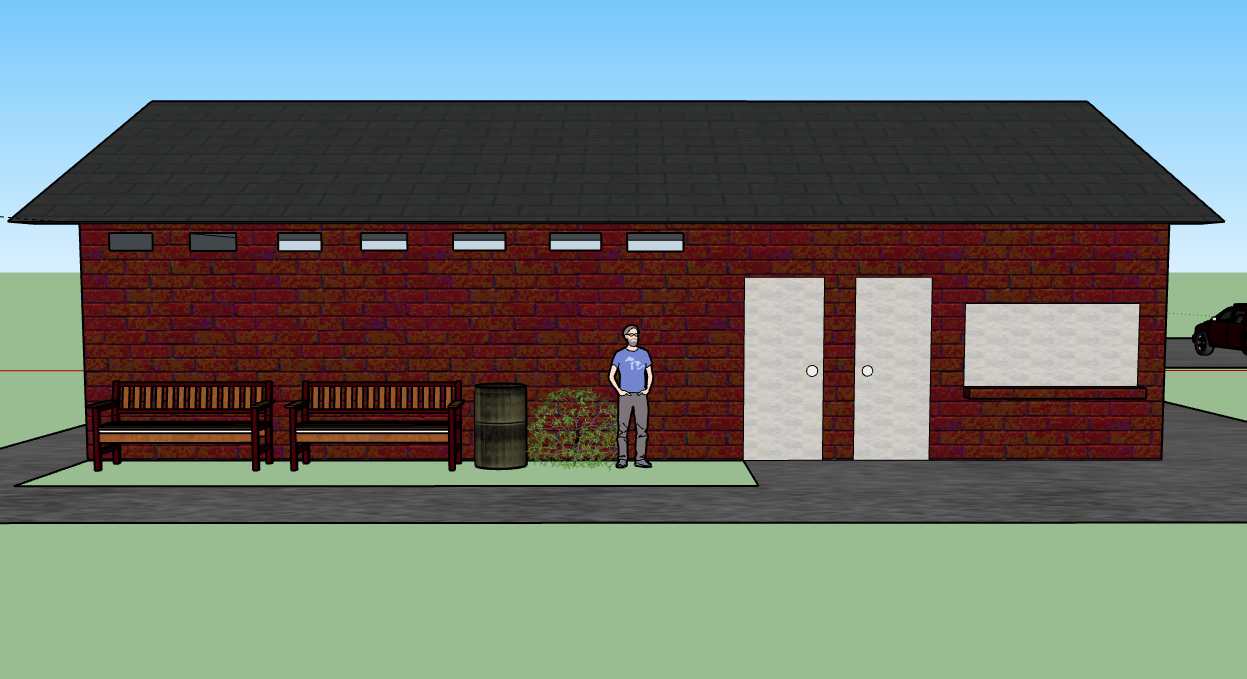 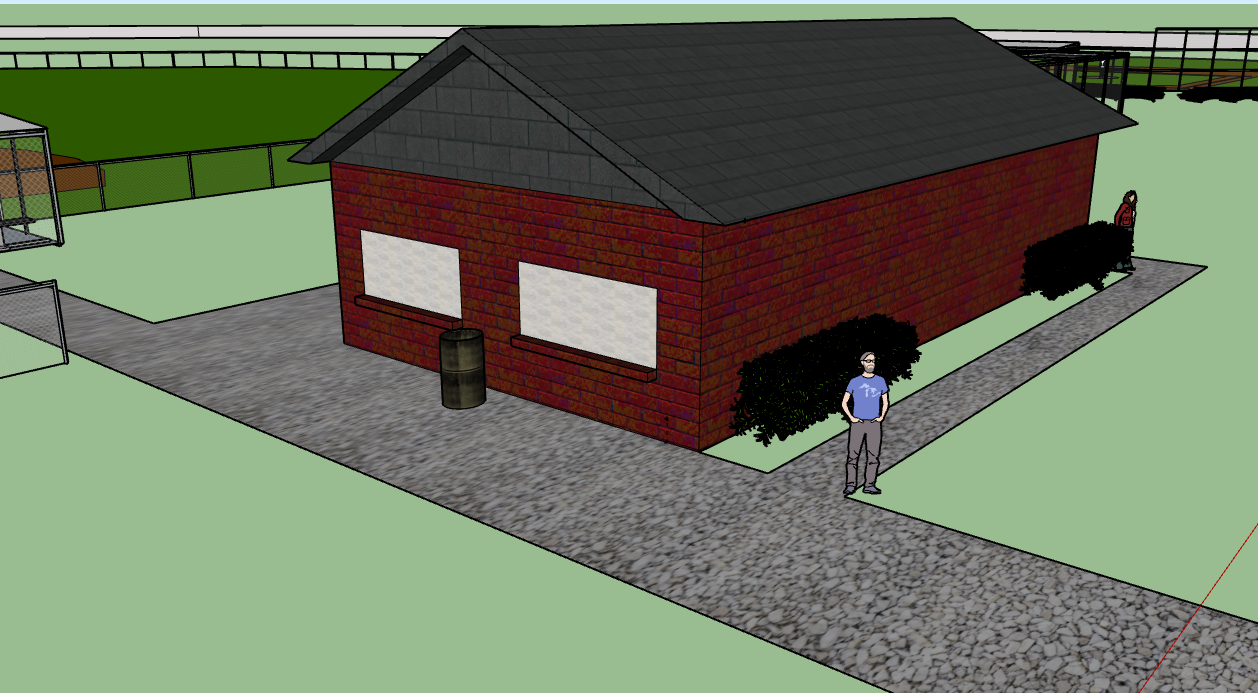 Interior For Concession Stand
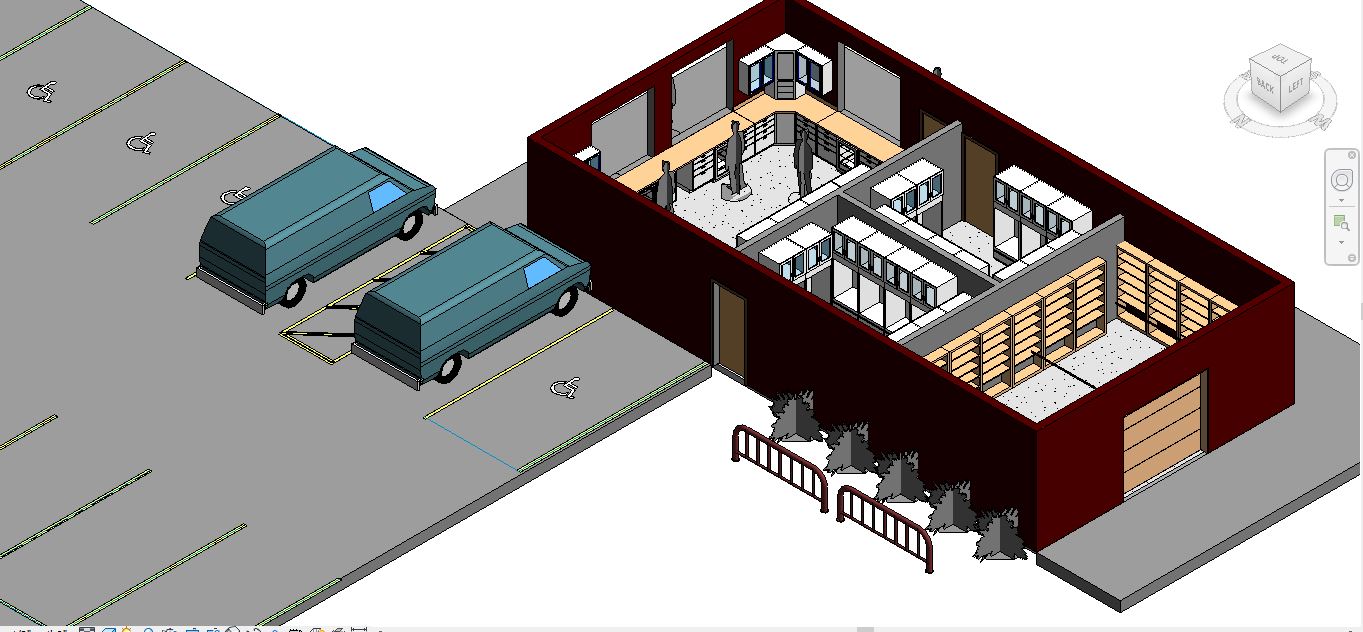 Second  View
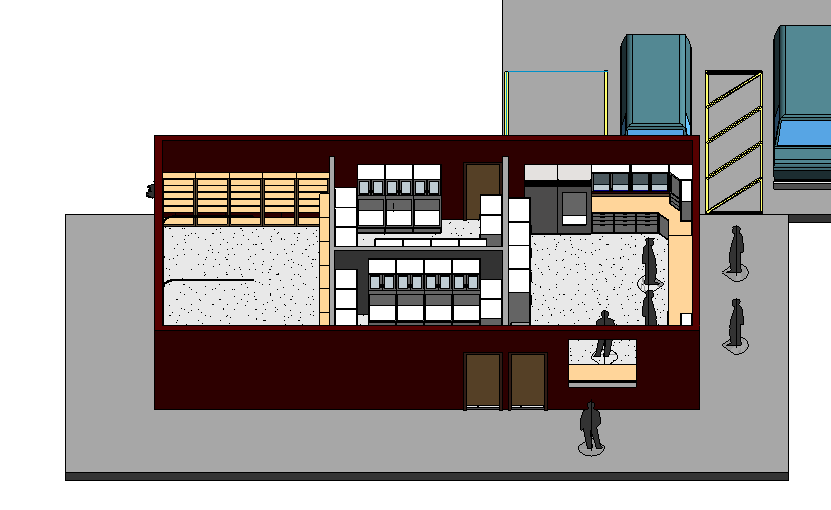 Dugouts Now
Shelf
Hooks
Benches
Chain link
Roof
Replace Wood
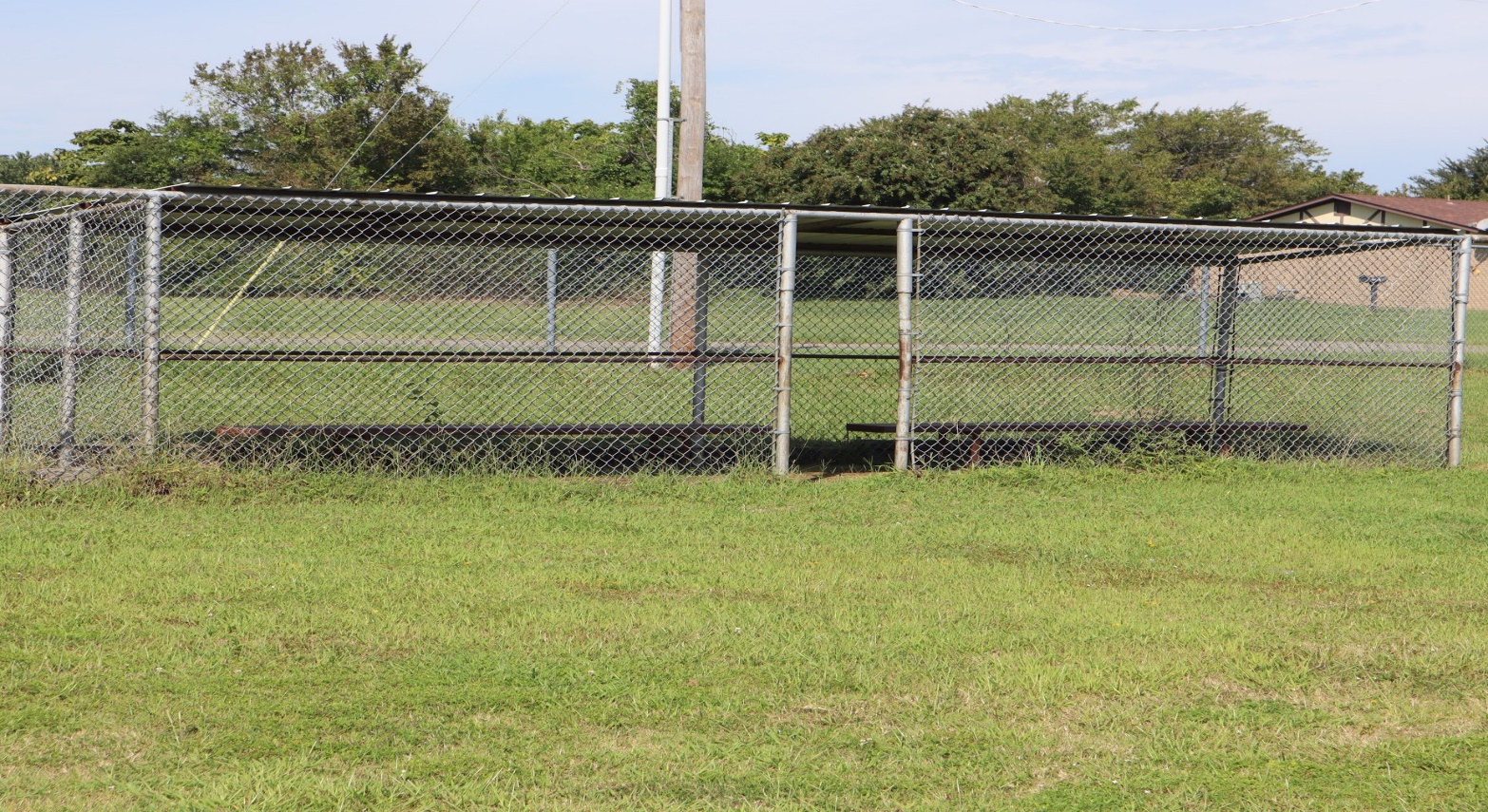 What we would like it to look like.
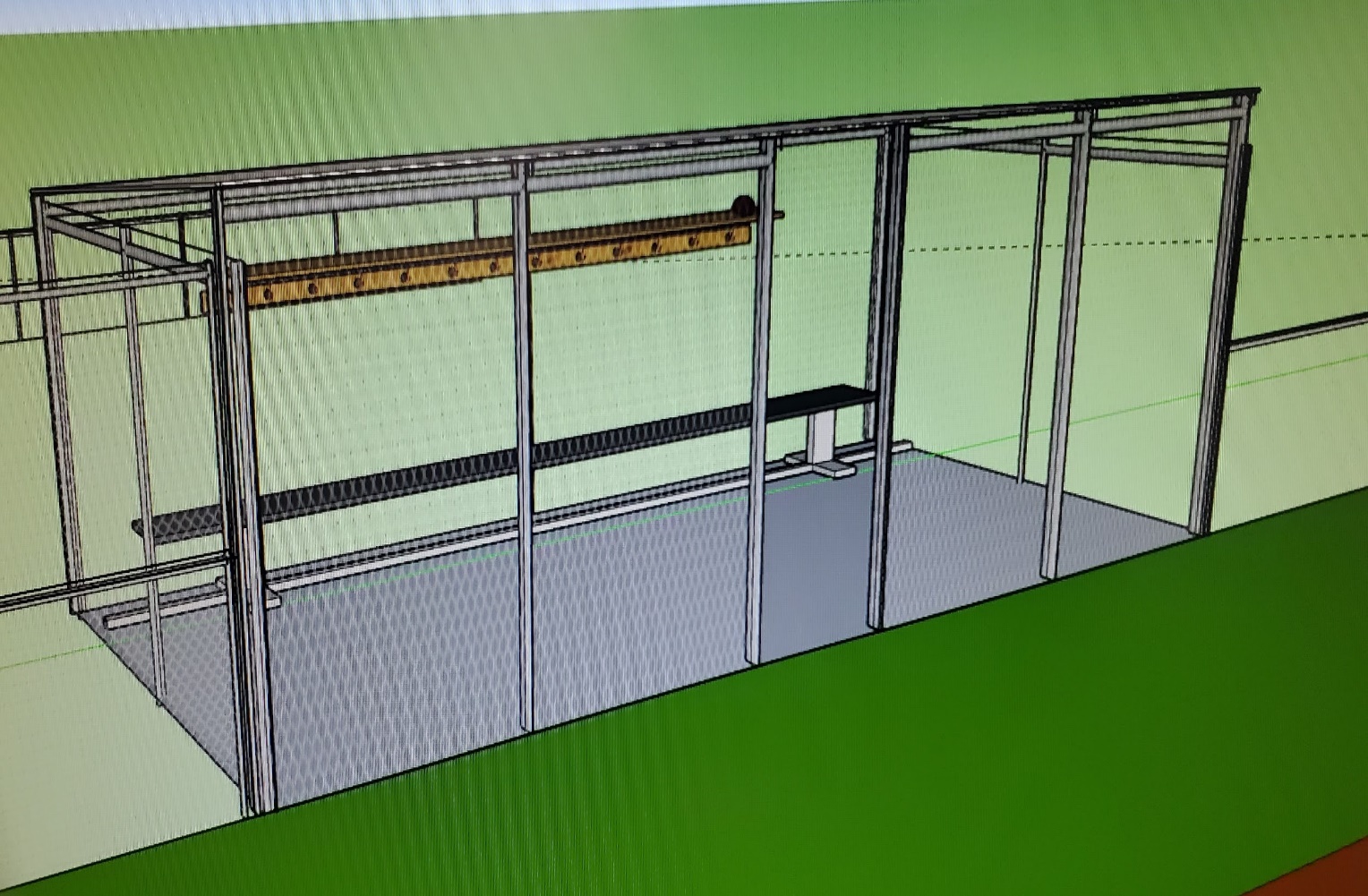 Roof
Stalls
Doors
Divider Wall
Repaint Restrooms
Restrooms
Sinks 
Toilets
Floors
Power Wash Cement
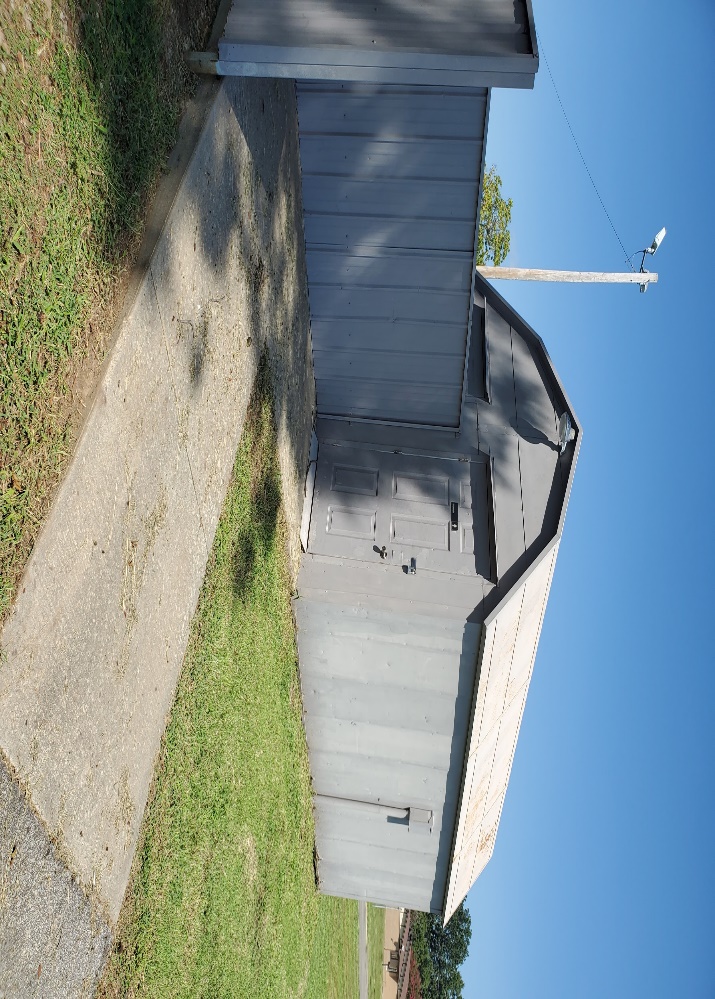 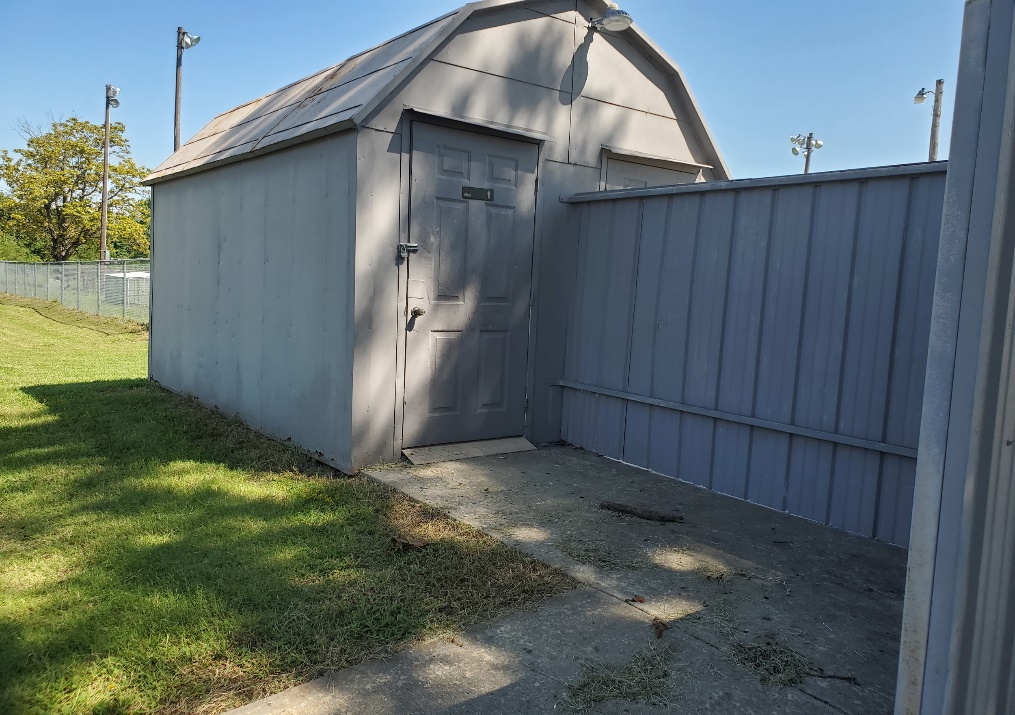 The 
New Restrooms
(not brick)
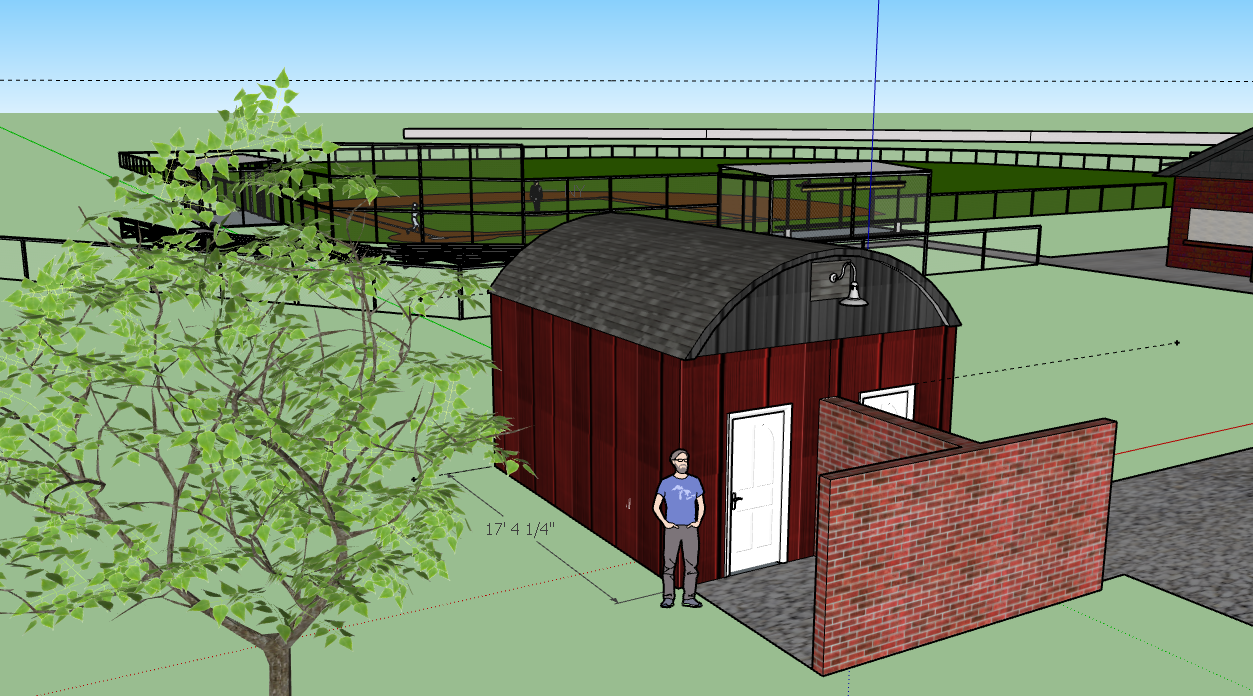 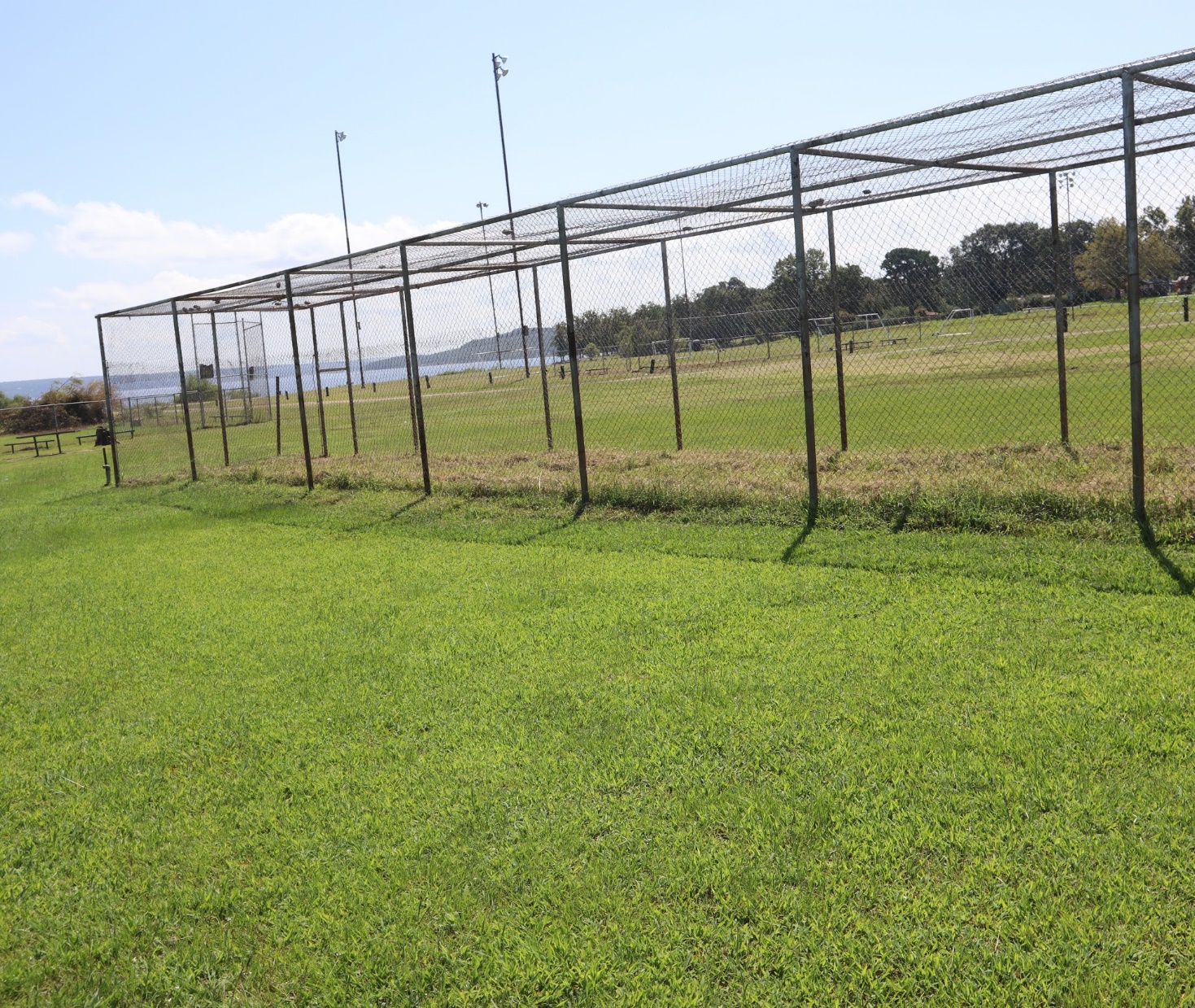 Batting Cages 

Chain link 
Expansion
The New Batting Cages
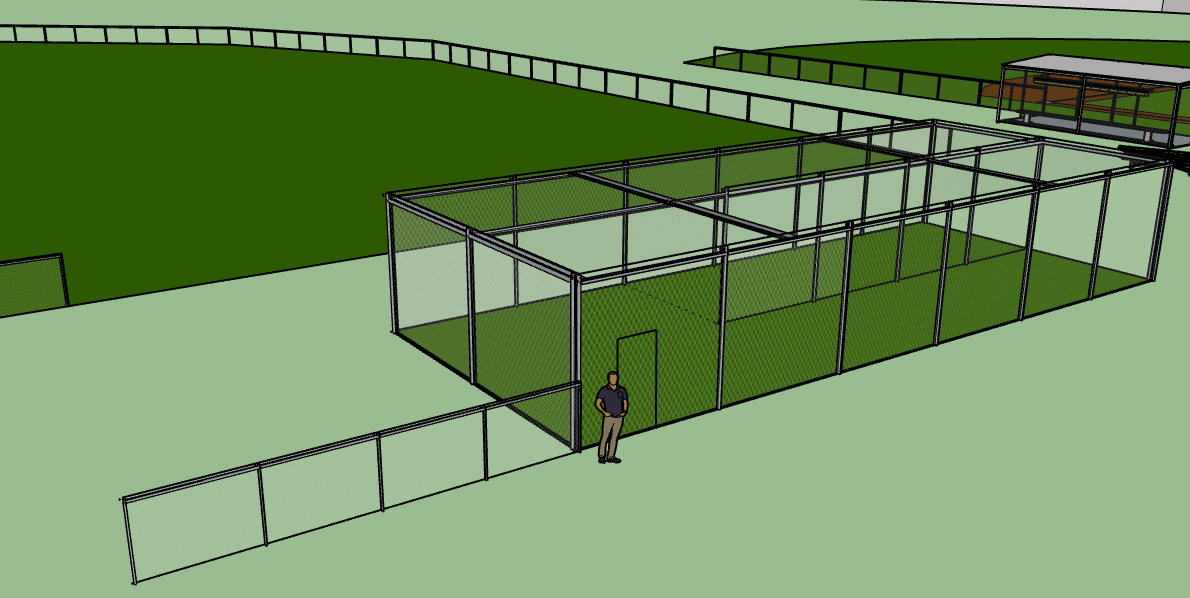 Checklist
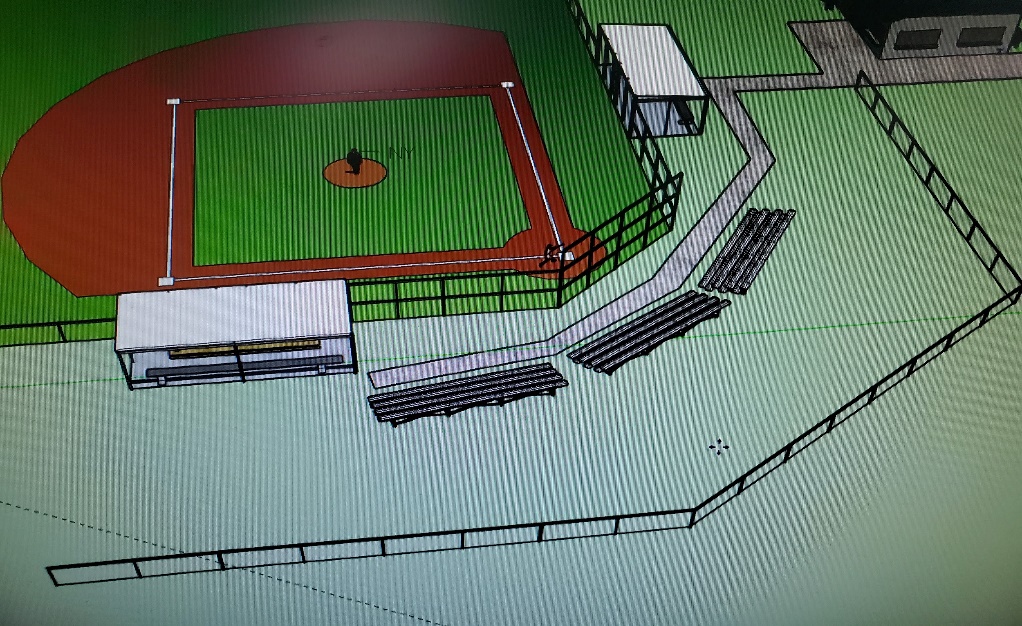 Replace all doors
New roofs
Redo concrete
Benches
Hooks
Chain Link
Floors
Paint divider wall
Expansions
Replace Wood
Plant new grass
Dirt Work
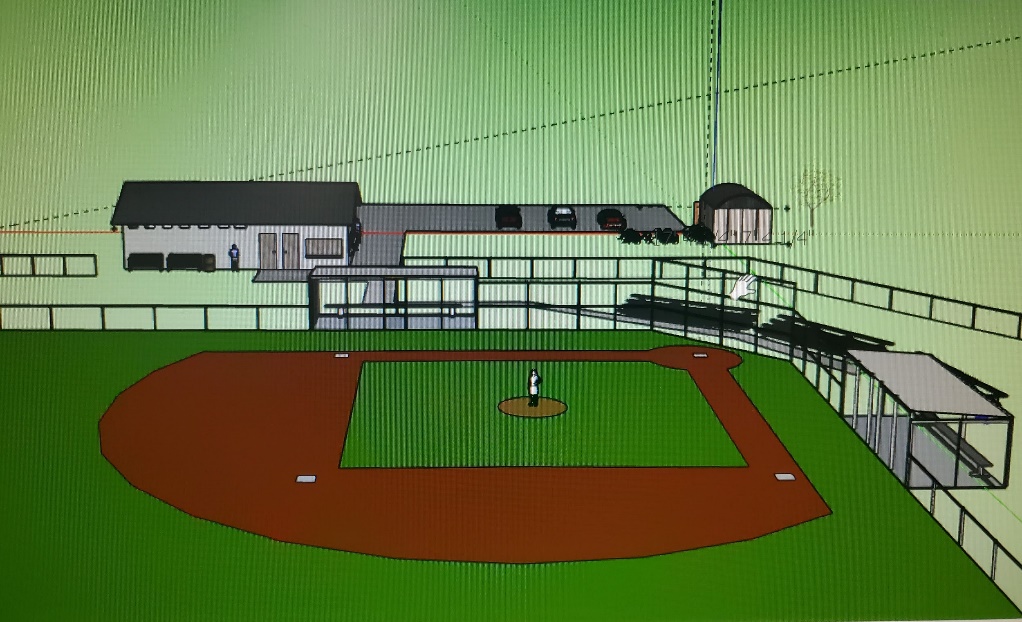 Prices
Concession stand:
Paint-$625
Shelves-$1,540
Refrigerator-$650
(L)cabinets-$1,500
(U)cabinets-$1,425
Counter top-$225
Doors(5)-$750
Shingles-$8,500
benches-$534
shrubs-$242

Dugouts:
benches-$920
Sheet metal(50)-$1,800 3x 14ft
Railroad ties-$5,000
Entire field:
Kentucky bluegrass(10LB)-$80
Dirt work-$1,434-$5,069

Batting cage:
Pipes: $400

Both batting cage and dugouts:
Chain link-$3,500

Retaining wall:
concrete-$160,000